КГ «Костомарская основная школа»
Подготовила : Мартин Т.Г
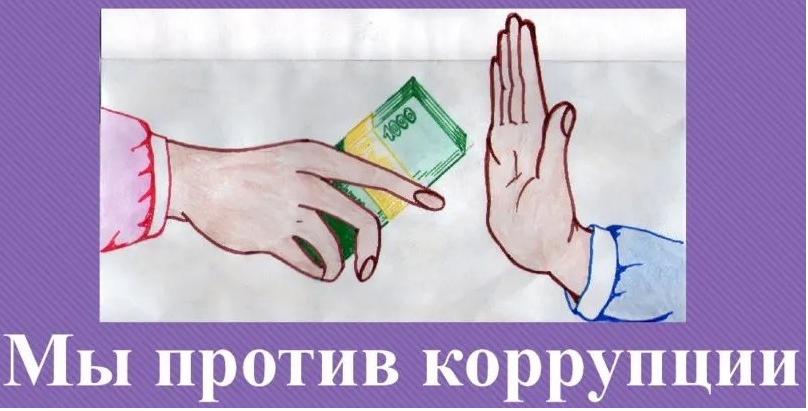 "Мы против коррупции!"
Коррупция «есть корень, из которого
вытекает во все времена и при всяких
соблазнах презрение ко всем законам».
Томас Гоббс
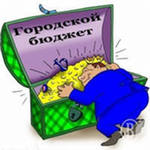 Мы против  коррупции! В целях антикоррупционной пропаганды, воспитания у молодежи антикоррупционного мировоззрения, в школе проводятся классные часы, беседы, лекции на темы противодействия различным формам коррупции.
Проводится обсуждение на классных часах и внеклассных мероприятиях проблем, связанных с гражданственностью и патриотизмом, понятиями морали и нравственности.
лекции с учащимися на темы: «Что такое коррупция?», «Коррупция и мы», «Мы за честность»
дебаты на тему: «Можно ли победить коррупцию?».
Коррупция в сфере государственного управления.
1.Разработан план мероприятий по противодействию коррупции в школе.2.Назначено ответственное лицо за организацию и реализацию комплекса мероприятий по предотвращению коррупции в КГУ.3.Организован личный приём граждан директором школы.4.Проведена разъяснительная  работа с работниками КГУ:о недопустимости принятия подарков в связи с их должностным положением;о недопущении поведения, которое может восприниматься окружающими как обещание или предложение дачи взятки либо как согласие принять взятку или как просьба о даче взятки.5.На совещании при директоре    рассмотрен вопрос исполнения законодательства в борьбе с коррупцией..
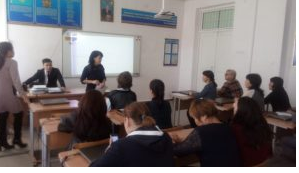 «Мы против коррупции!»
Своевременно размещали  на сайте информацию о проводимых мероприятиях и других важных событиях в жизни школы.
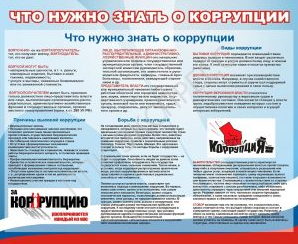 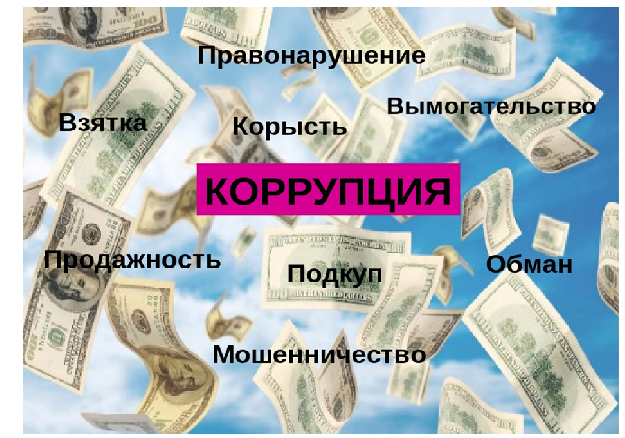 Проведена беседа с членами родительского комитета и с родителями обучающихся на родительском собрании о недопущении поведения со стороны родителей обучающихся по отношению к работникам образовательного учреждения, которые могут быть расценены как факты коррупционных проявлений.
Коррупция – такое явление, противодействовать которой мы можем только вместе и сообща.
Борьбу с коррупцией нужно начать с самого себя и требовать устранения коррупционных проявлений от окружающих. 

	 Необходимо быстро реагировать на все виды проявлений коррупционных правонарушений, справедливо давать наказания - это приведет к эффективной борьбе с коррупцией.
Спасибо 
за внимание!